Zuilen van hout
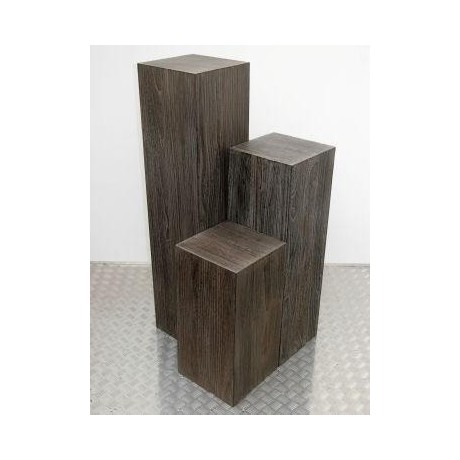 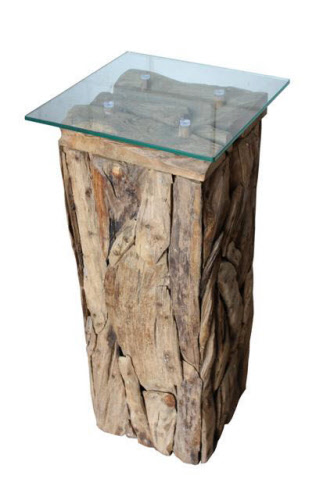 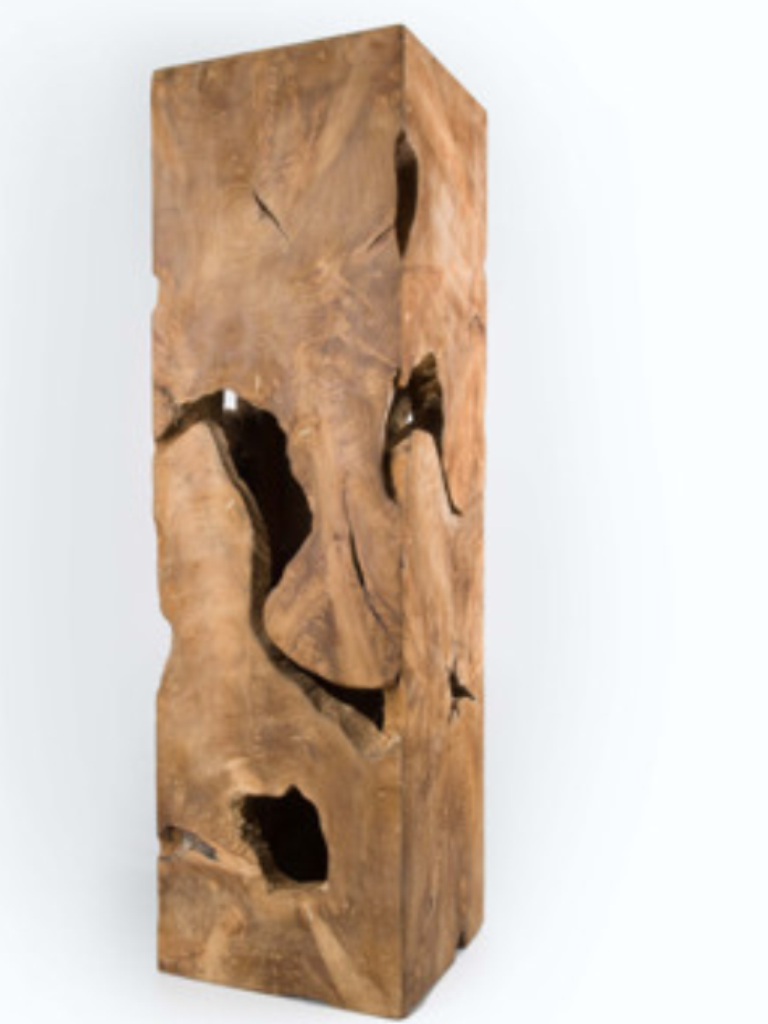 Kunststof
Plastic = kunststof …… kunststof = plastic
Gemaakt van: 
natuurlijke polymeren (rubber) 
of van kunstmatige plastics 
   (bijv. polyetheen, polystyreen, nylon, polyester)
Grote opkomst na IIde wereldoorlog (1950)
Gebruik: kleding, verpakkingen, producten (bouwmaterialen)
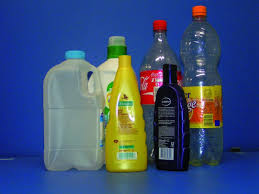 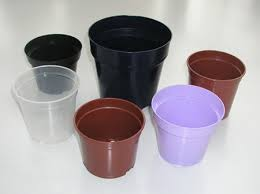 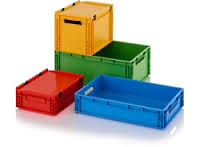 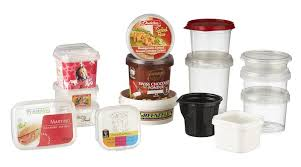 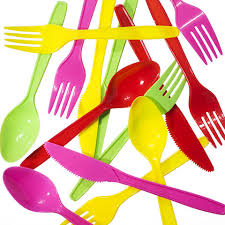 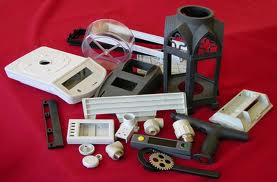 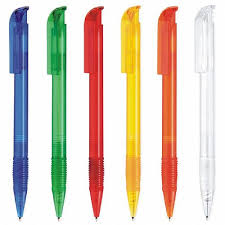 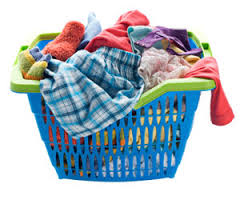 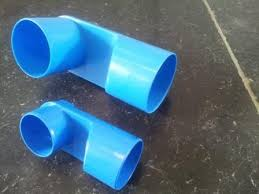 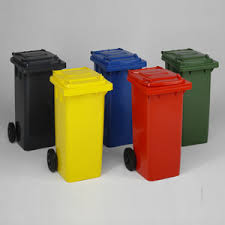 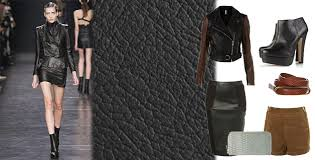 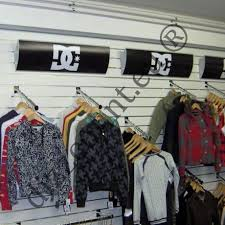 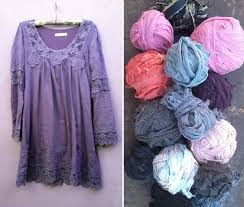 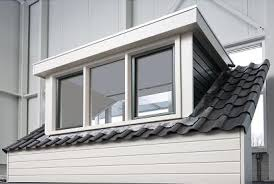 Kunststof ondergronden:



Cachepot (= ompot)
Plantenschaal
Kant-klaar ondergronden (in combinatie met steekschuim) 
Verpakkingsmateriaal - tray
Gebruiksvazen / emmers
Verkoop vazen / schalen
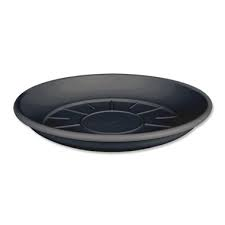 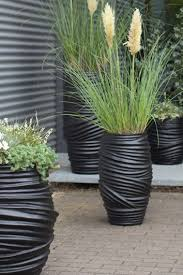 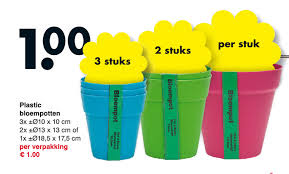 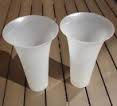 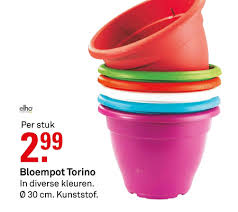 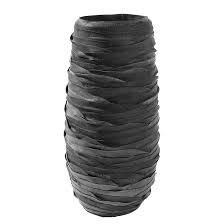 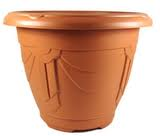 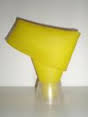 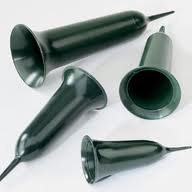 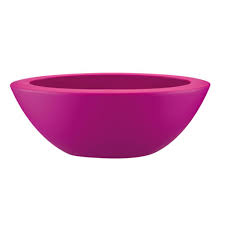 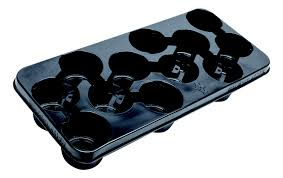 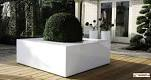 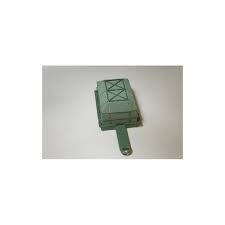 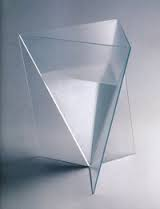 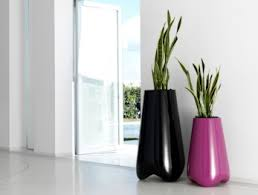 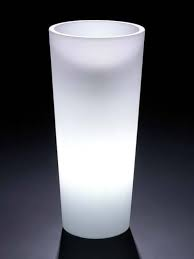 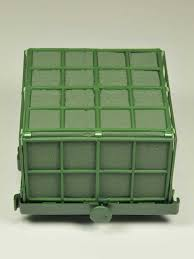 Voordelen plastic ondergronden:
Relatief goedkoop (vaak seriewerk)
Licht van gewicht
Verschillende vormen / kleuren
Sterk
Waterdicht
Exclusieve modellen mogelijk

 Nadelen plastic ondergronden:
het oogt goedkoop (simpel, ordinair)
Valt gemakkelijk om (licht van gewicht)
Productie en kwaliteit:
Fabrieksmatige vervaardiging, vaak in serie.
2-delige matrijs (mal) van metaal
Vloeibare polymeren in de matrijs gespoten
Uitharden / afkoelen
Afwerking (spuitpuntje weghalen)
 Goedkope productie (serie)

Fouten bij productie:
Naden matrijs zichtbaar, gietpuntjes (onderkant)
Luchtbellen (onregelmatigheden in product)
Kleurverschillen (slechte menging)
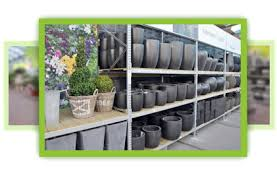 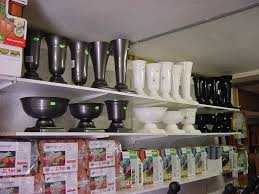 Opslag van kunststof ondergronden:
Stofvrij/inpakken  plastic is statisch > trekt stof aan 
Inpakken of donker bewaren   verkleuring

Verder is het gemakkelijk op te slaan, niet gevoelig voor vocht en licht van gewicht (dus hoog ook mogelijk)
Zelf ondergrond maken ……
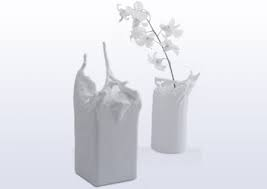 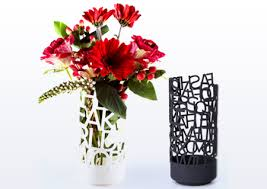 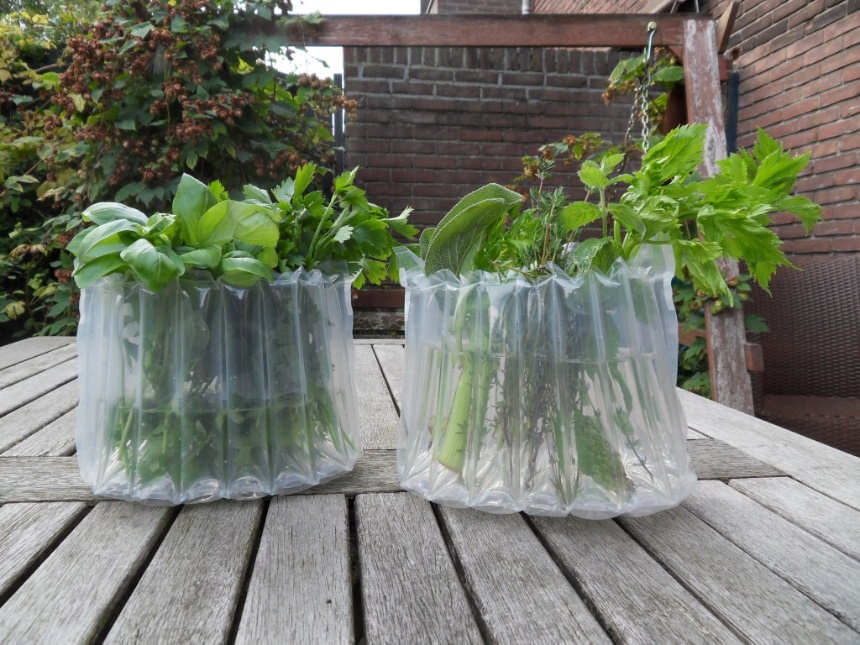 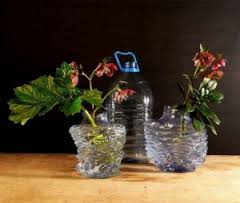 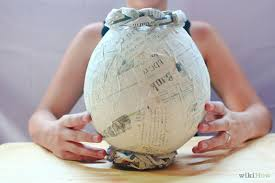 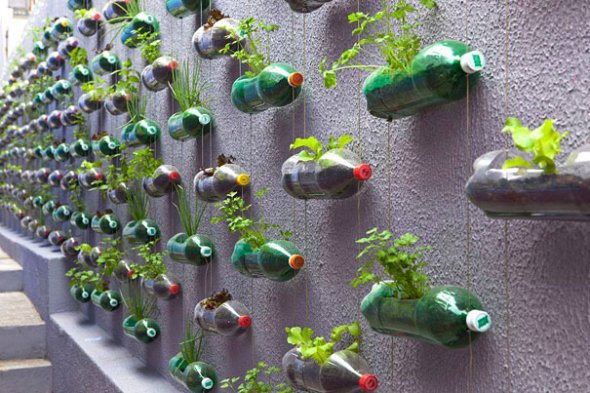 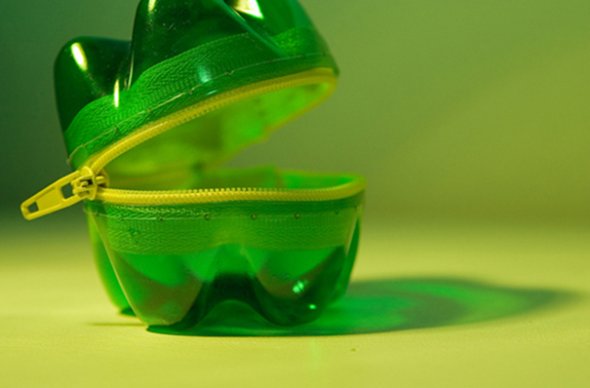 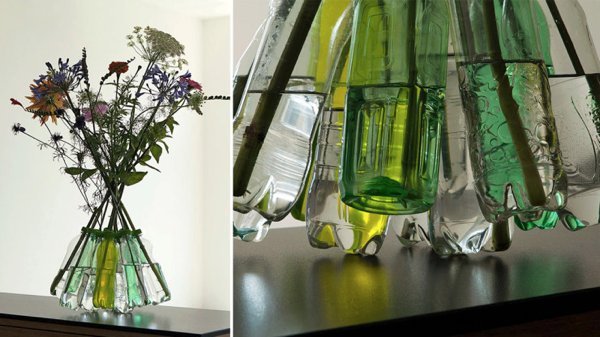 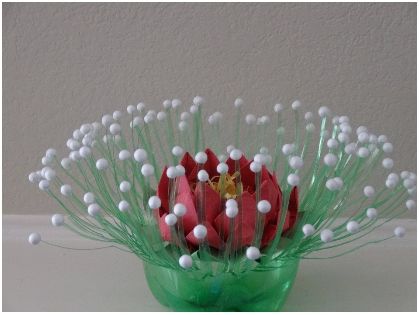 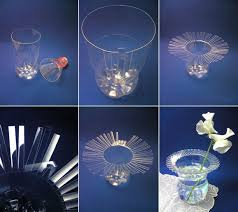 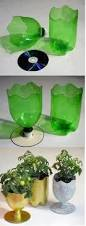 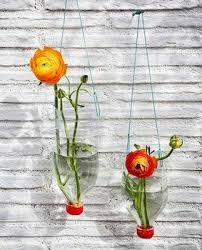 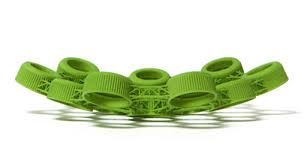 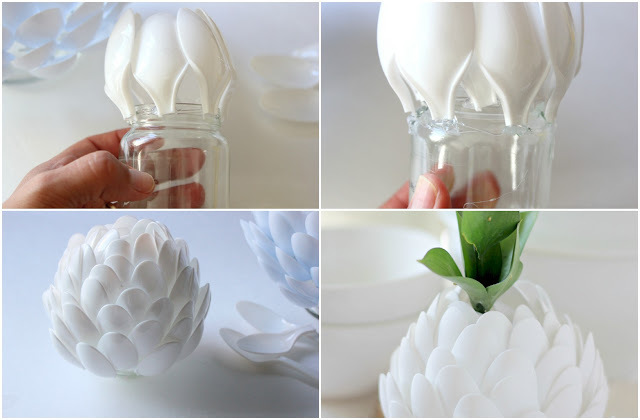 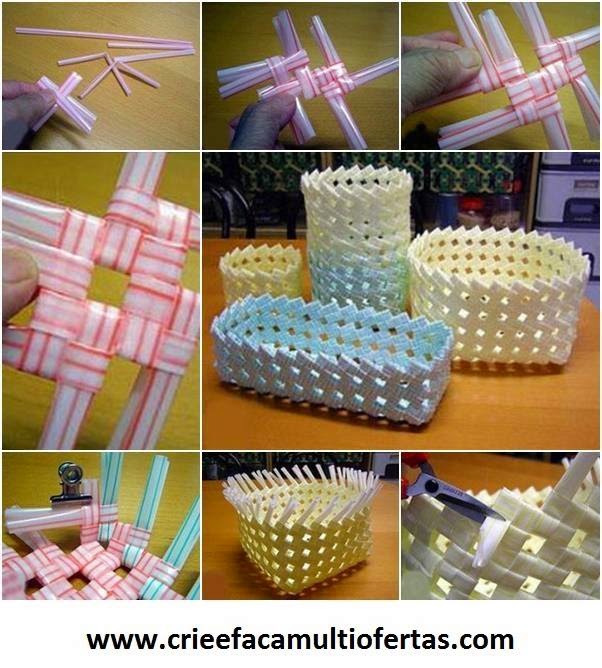